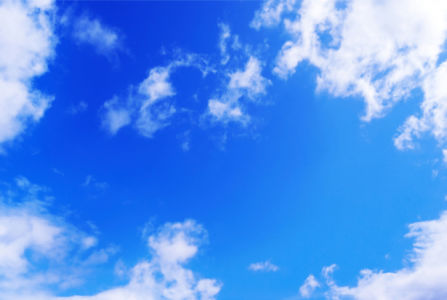 МБДОУ ЦРР №28
 «Огонёк»
ДАТА: 28.10.2018
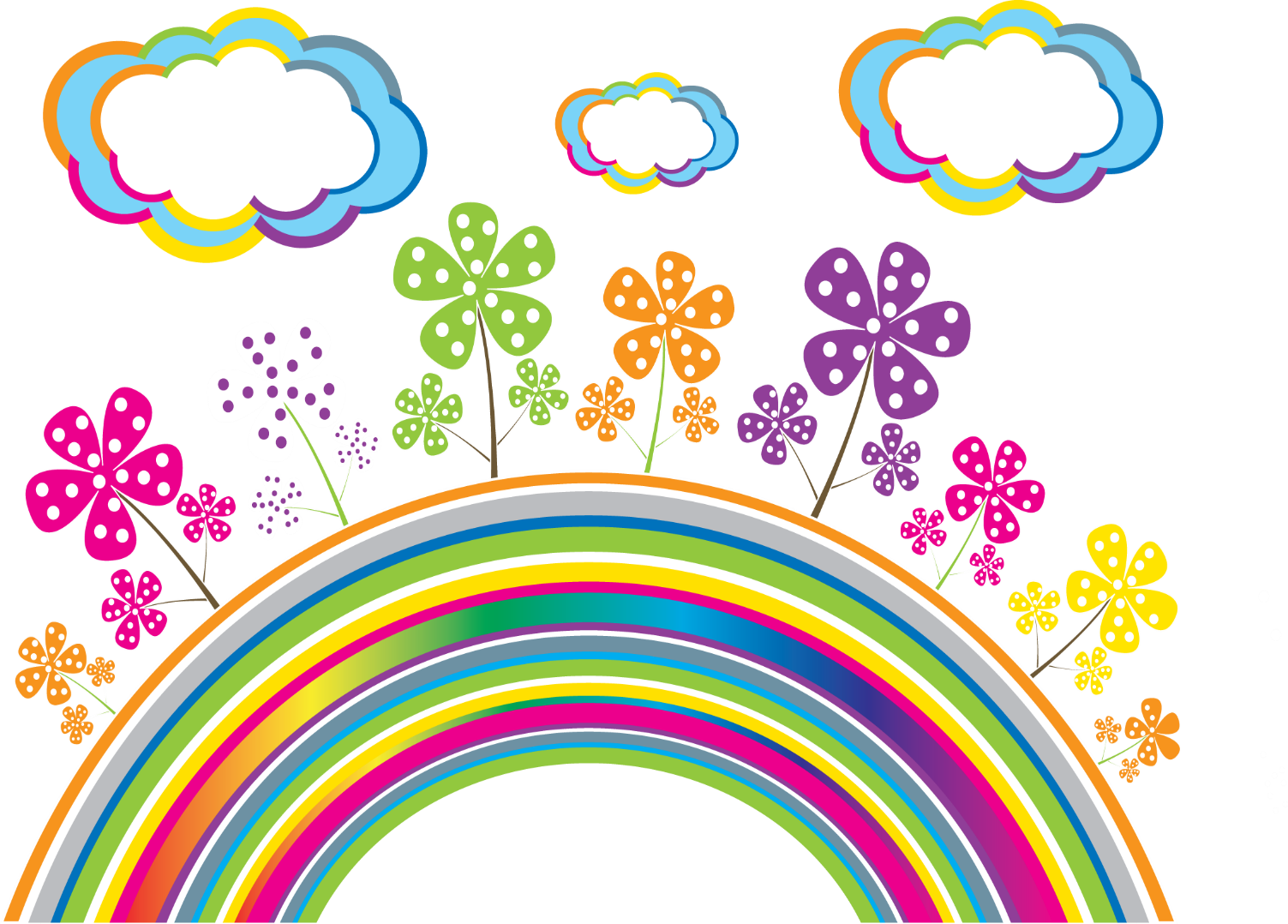 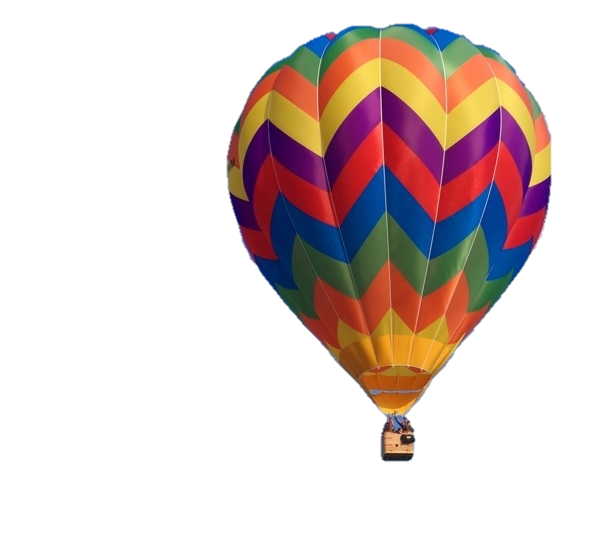 Электронная газета
Выпуск № 37 
(Неделя психологии – неделя путешествий)
Заходите к нам
 на
http://dou-28.ru
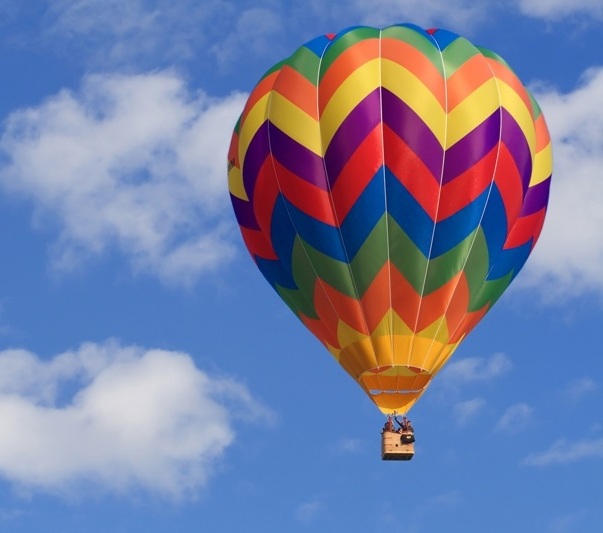 Лучшие высказывания о путешествиях. 

«Ничто так не развивает ум, как путешествие» — Эмиль Золя.
«Путешествовать необходимо тем, кто учится» — Марк Твен.
«Посмотри на мир. Он куда удивительнее cнов» — Рэй Брэдберри.
«Дорога лучше всего измеряется не в милях, а в друзьях» — Тим Кэхилл.
«Путешествия лишают тебя дара речи, а потом превращают в лучшего рассказчика» — Ибн Баттута
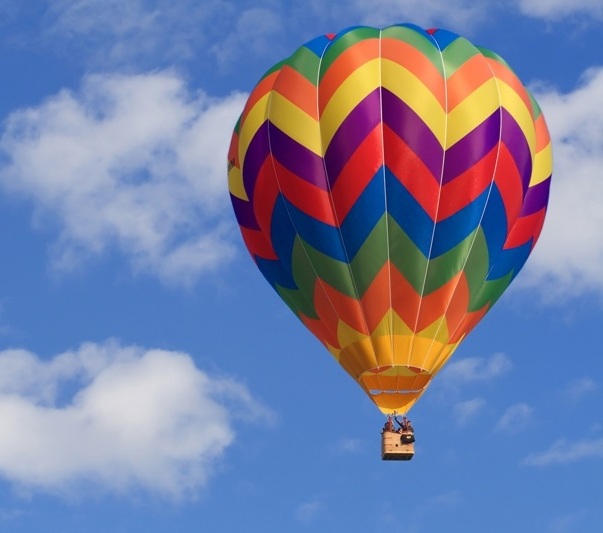 Цель: вовлечение всех участников образовательного процесса в совместную деятельность, создание условий для формирования положительной установки, благоприятной психологической и эмоциональной атмосферы в ДОУ. 
Задачи:
 Сохранение и укрепление психологического здоровья детей; 
Повышение психологической компетентности детей, педагогов, родителей;
 Содействие развитию личности дошкольников;
 Повышение уровня доверия между всеми участниками образовательного процесса.
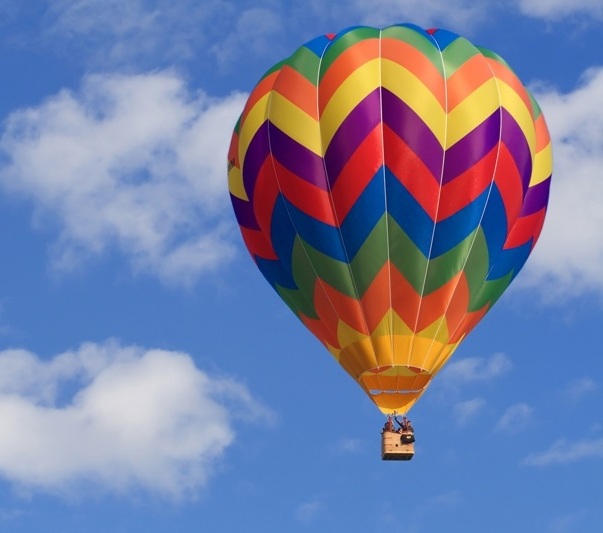 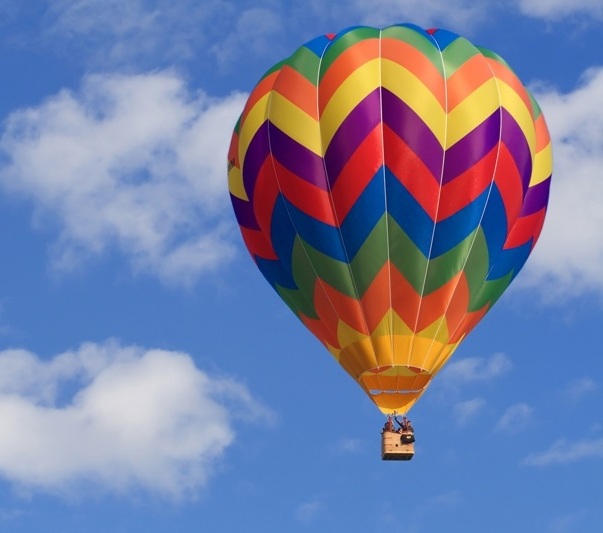 Путешествие к морю
Вот оно какое море!Разноцветно-голубоеВолнами шумящее,чайками кричащее,чистое, солёное,тёплое, рифлёноеС небом обнимается,Солнцу улыбается!..
Автор: Л. Зубаненко
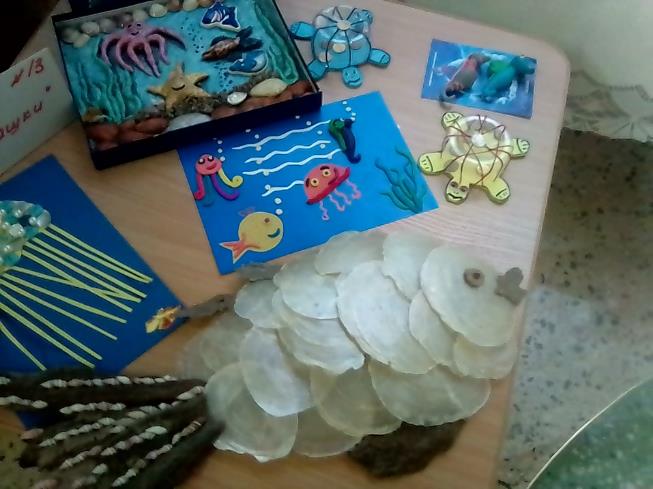 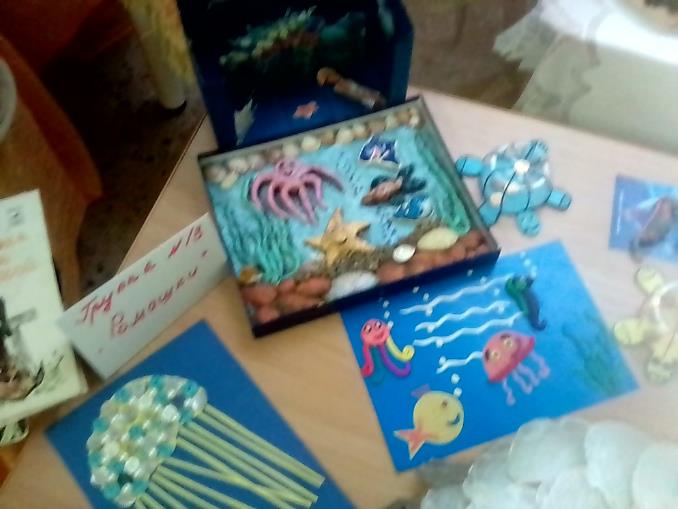 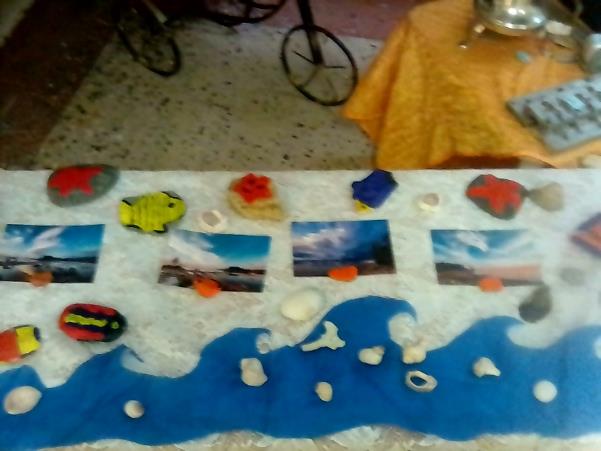 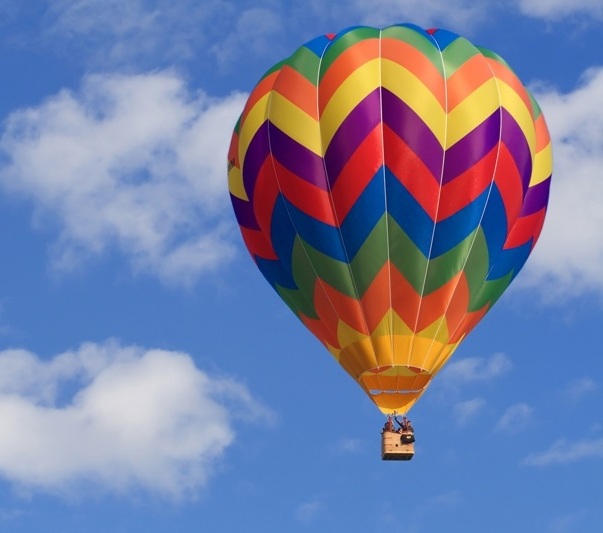 Путешествие в страну
 добрых слов
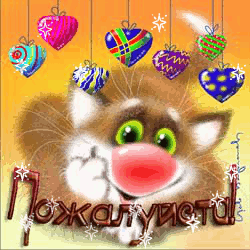 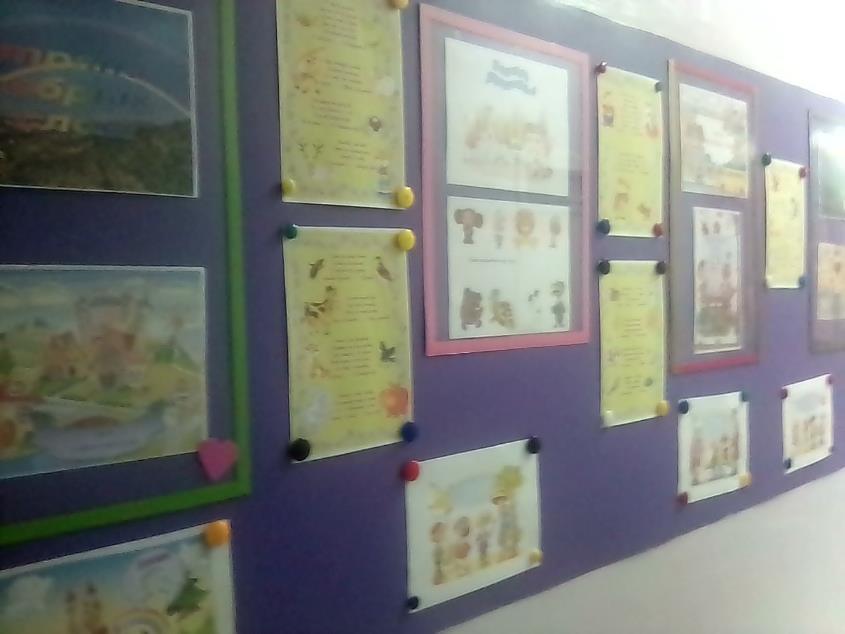 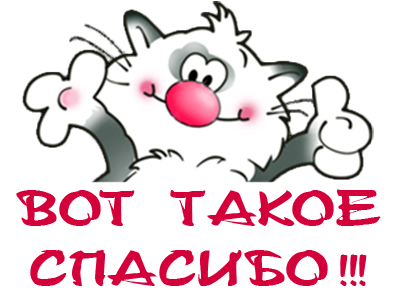 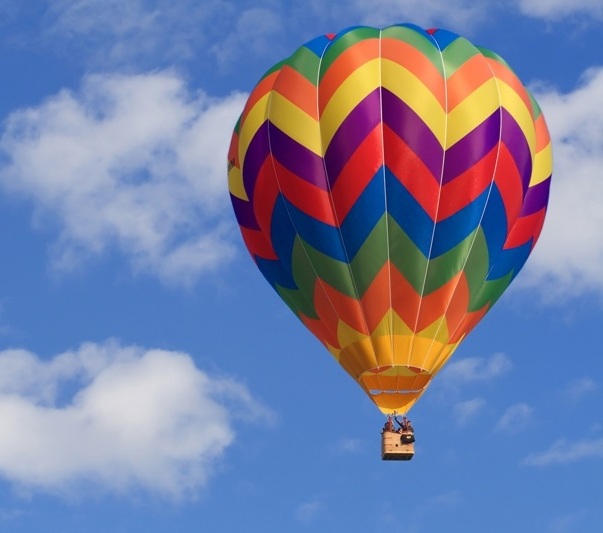 Путешествие в музей
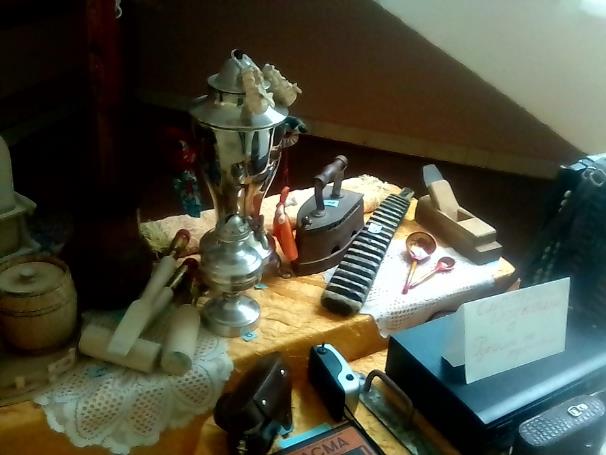 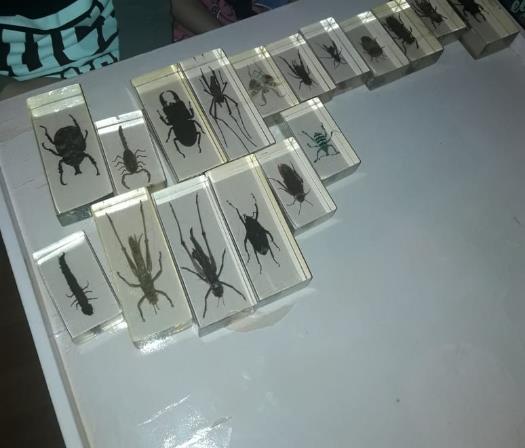 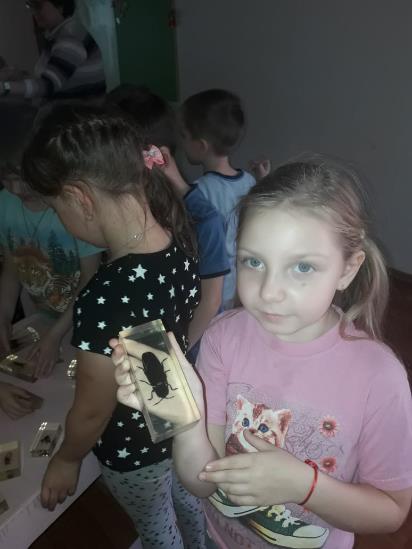 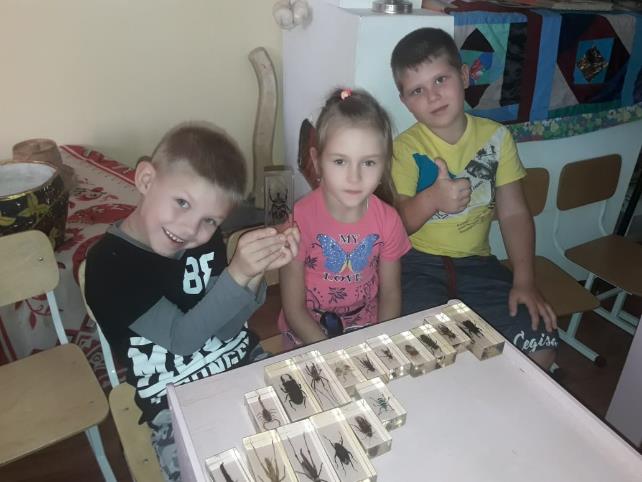 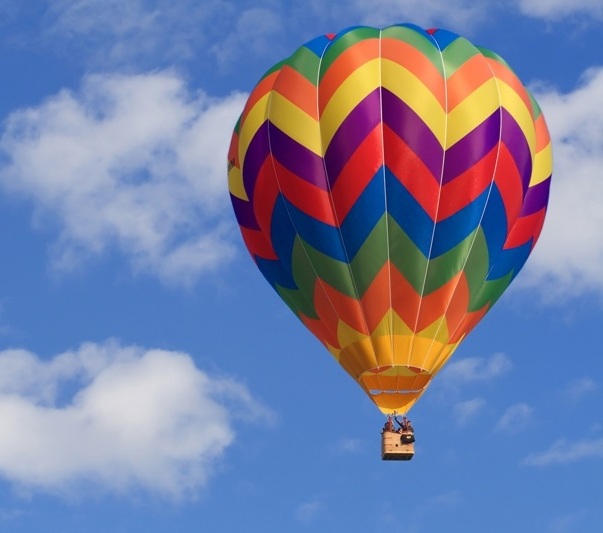 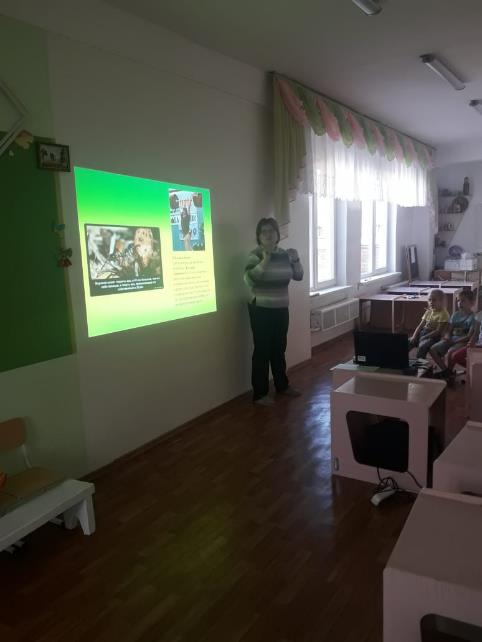 (М.С. Гафитулин):
Если мы рассмотрим Что-то,Это Что-то – для чего-то,Это Что-то – из чего-то,Это Что-то – часть чего-то.Чем-то было раньше Что-то,Чем-то будет это Что-то.Есть противники у Что-то,Много есть друзей у Что-то…Что-то ты теперь возьми,И в музее рассмотри.
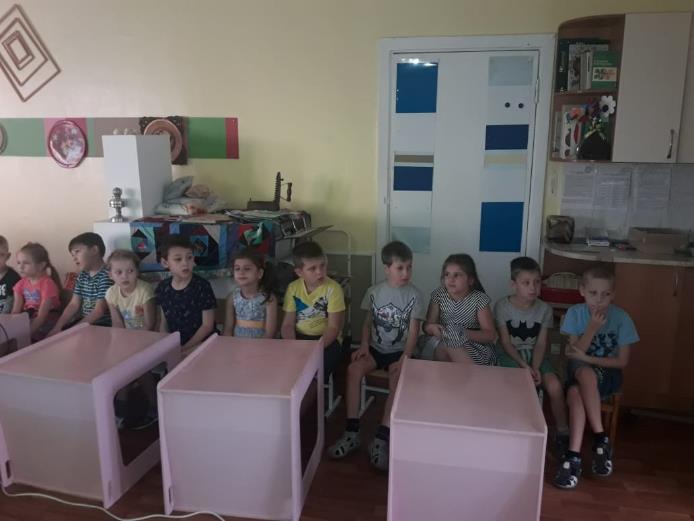 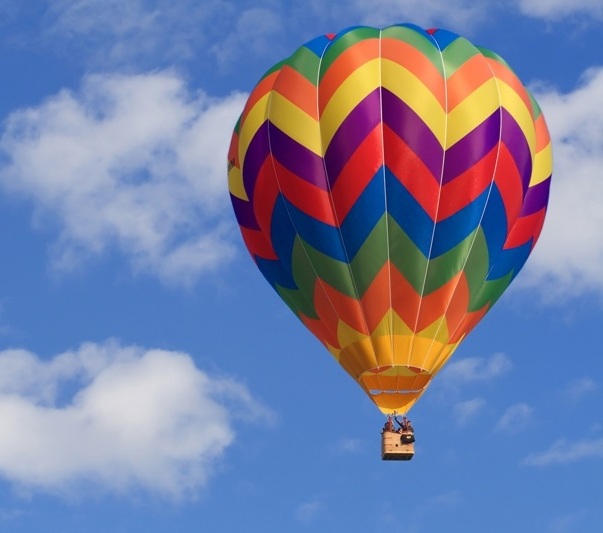 Путешествие в страну 
воображаемых животных
Евражка- американский суслик
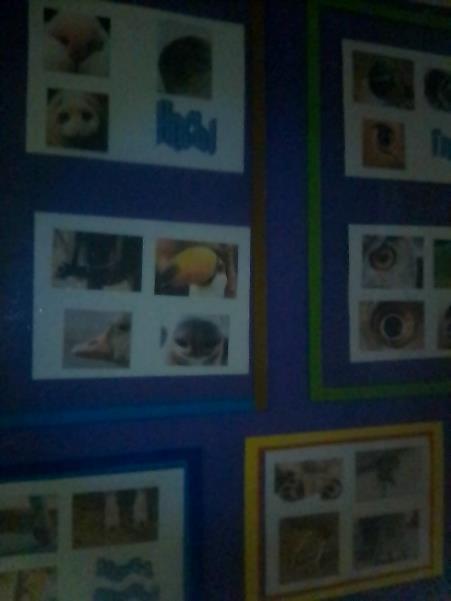 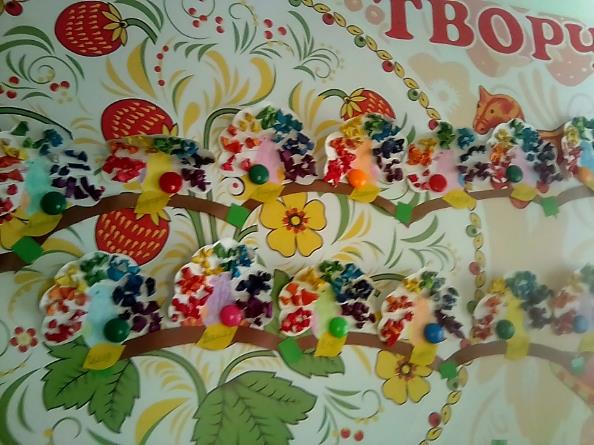 Потатуйка- удод
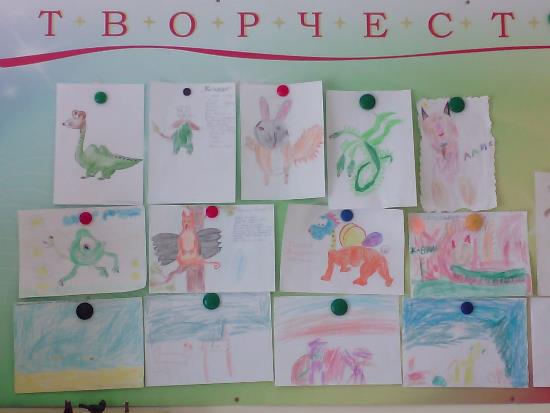 Шоколадный хирург- рыба
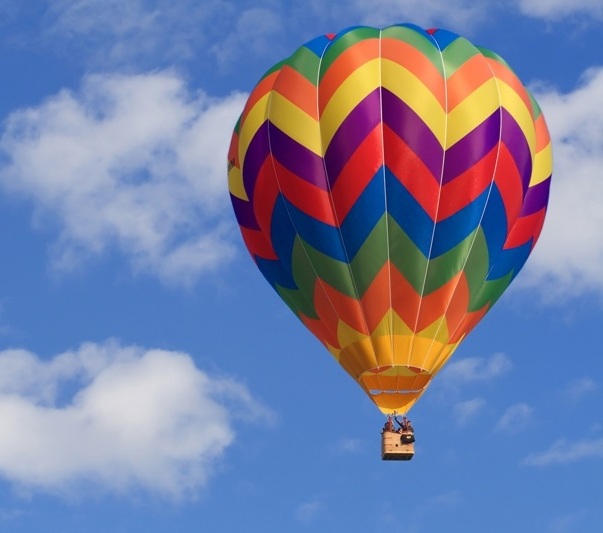 Путешествие 
в мир эмоций
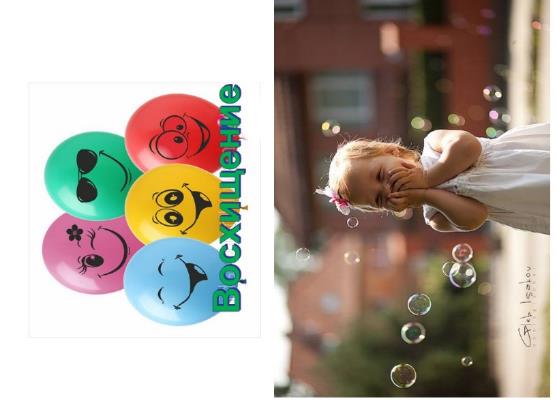 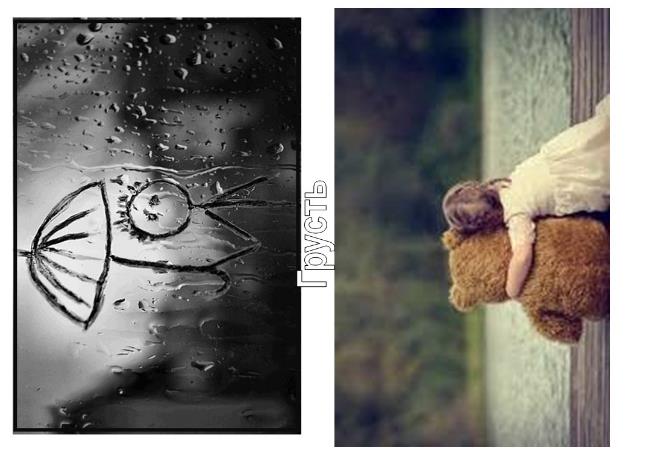 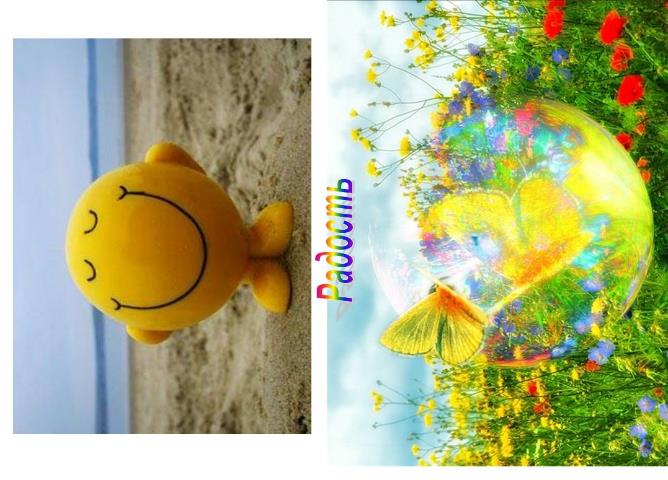 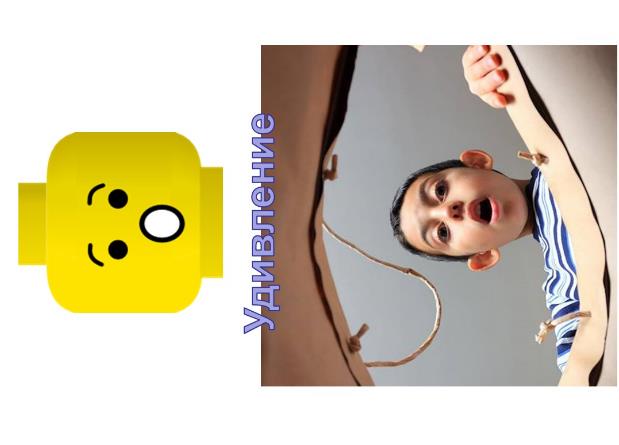 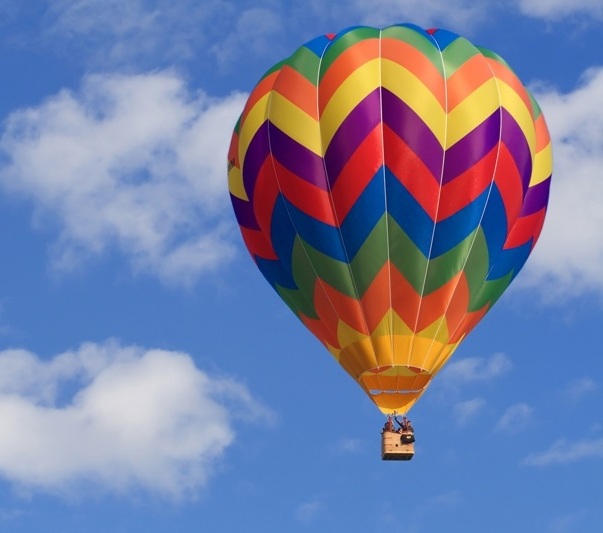 Консультация для родителей
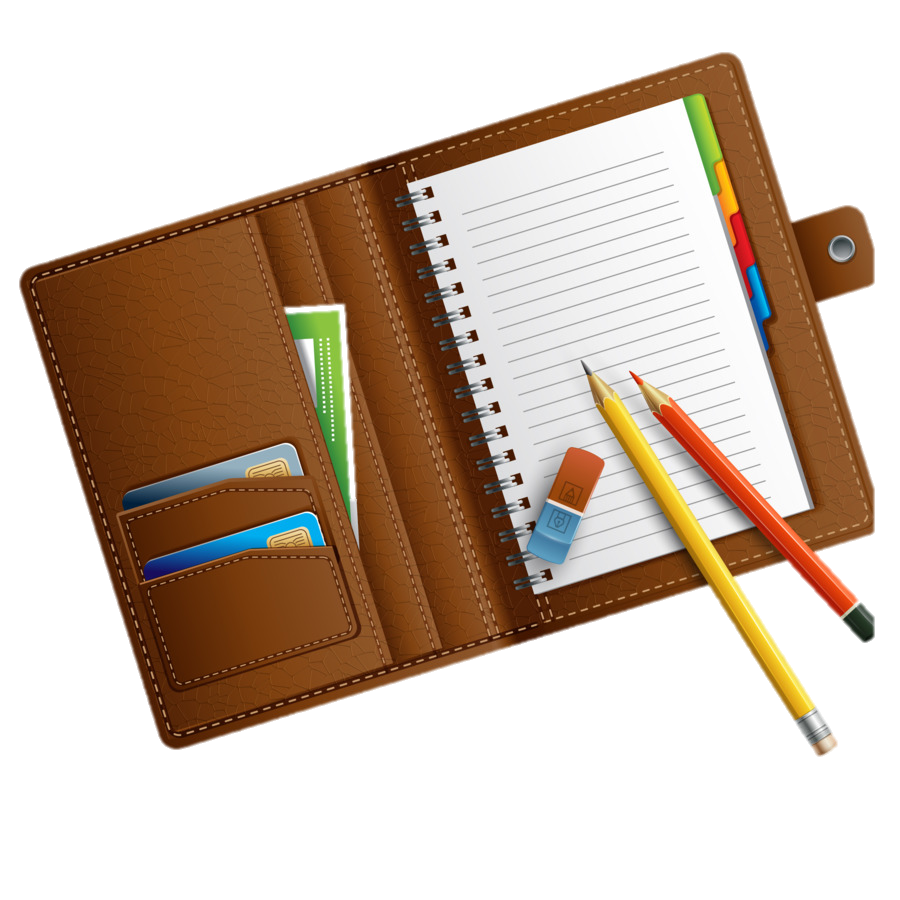 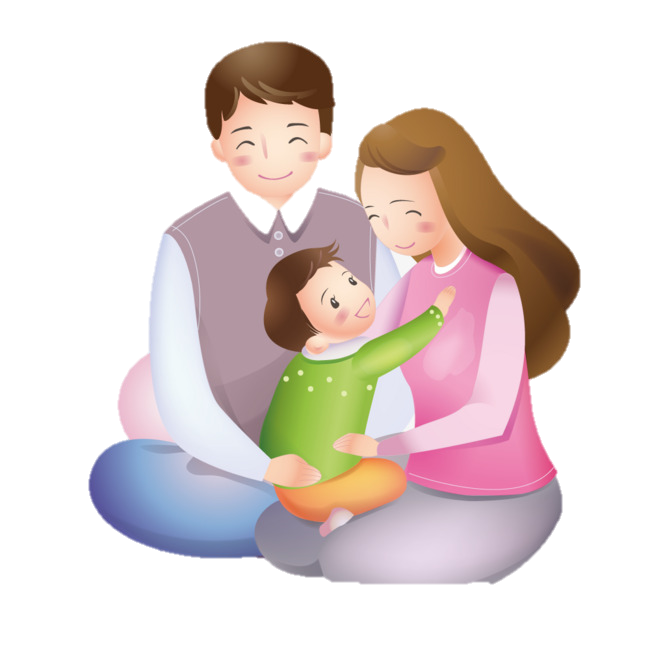 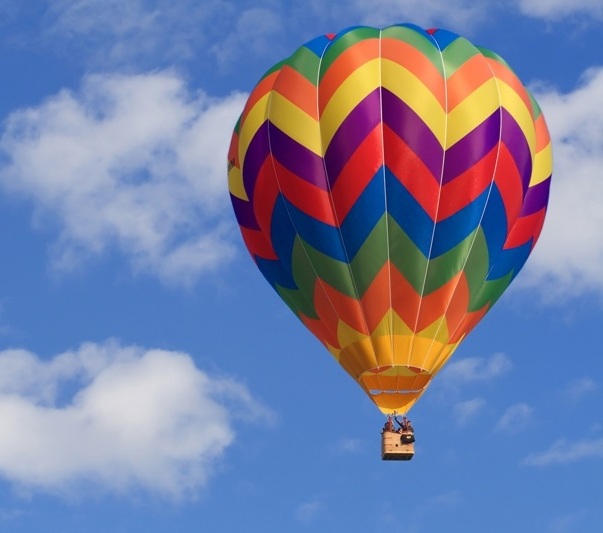 Читали книги
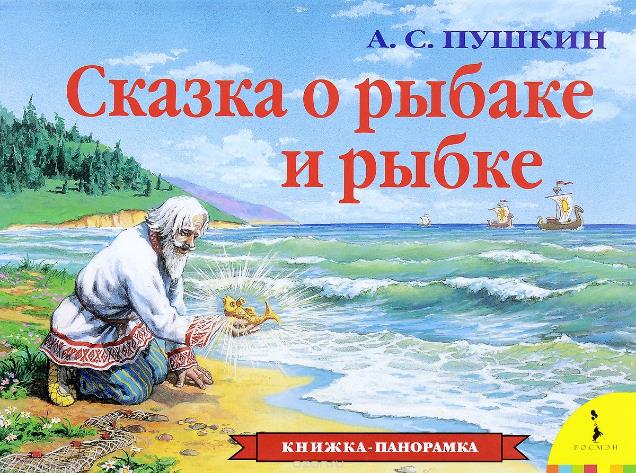 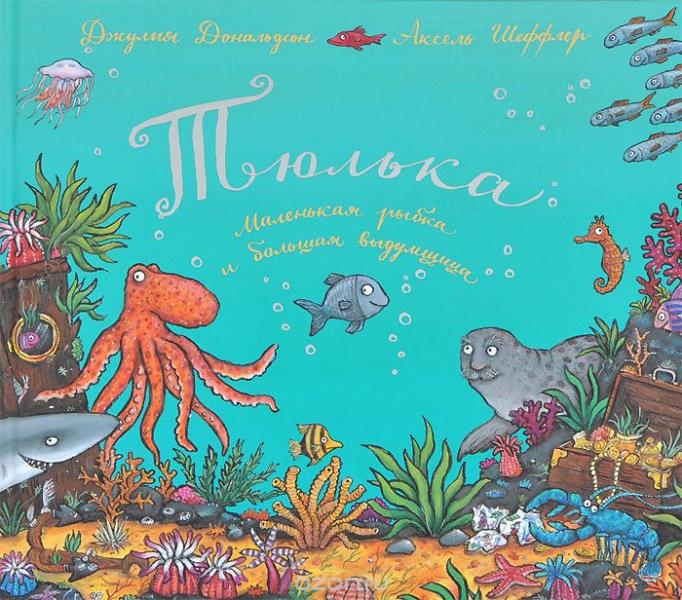 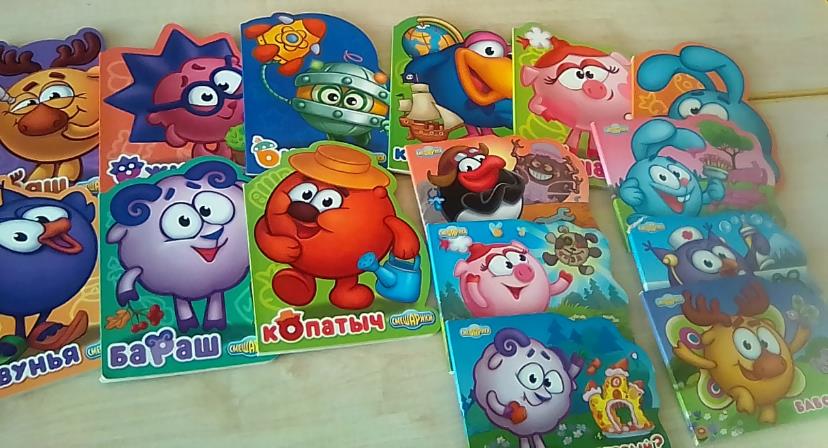 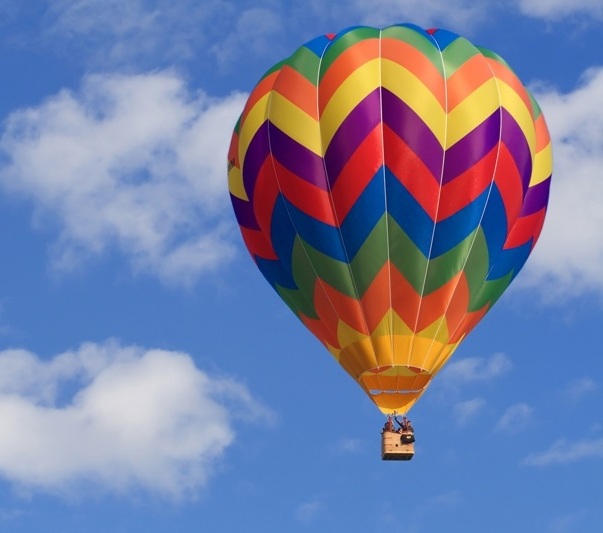 Смотрели мультфильмы
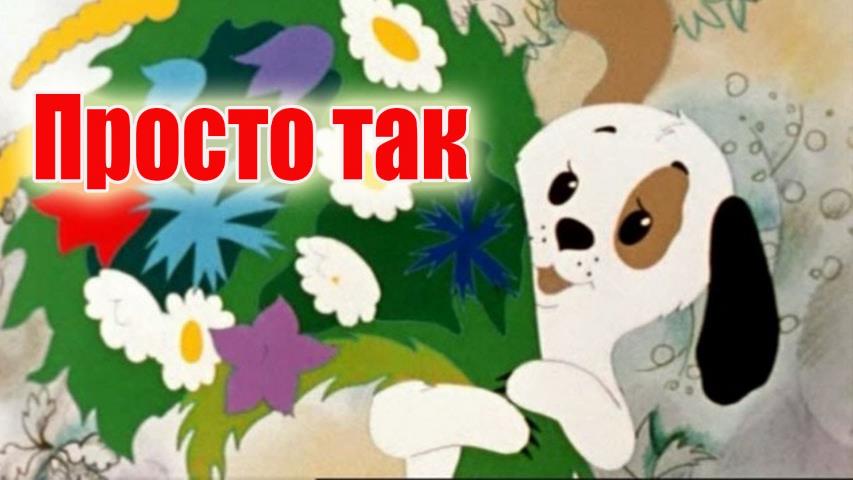 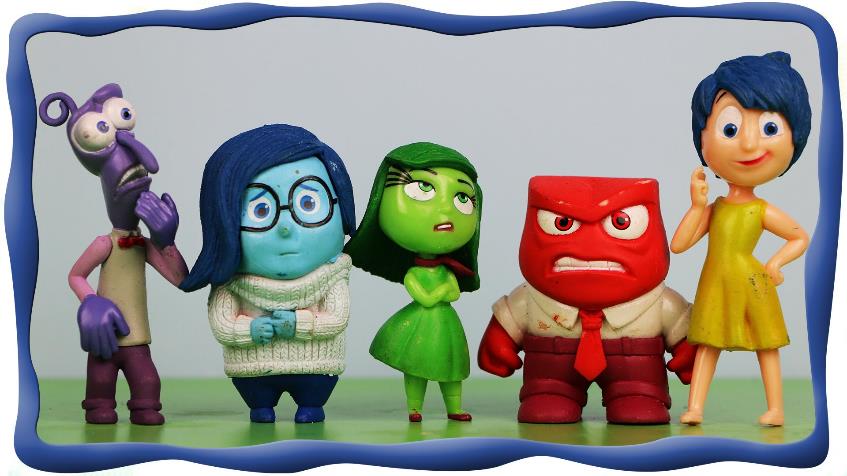 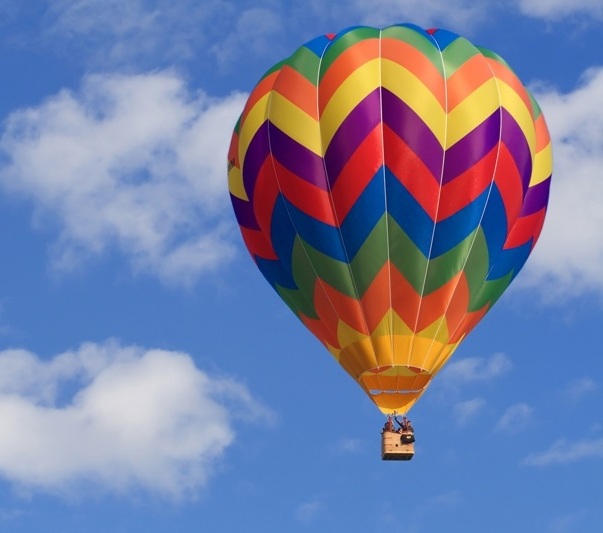 Акция «Помощь малышам»
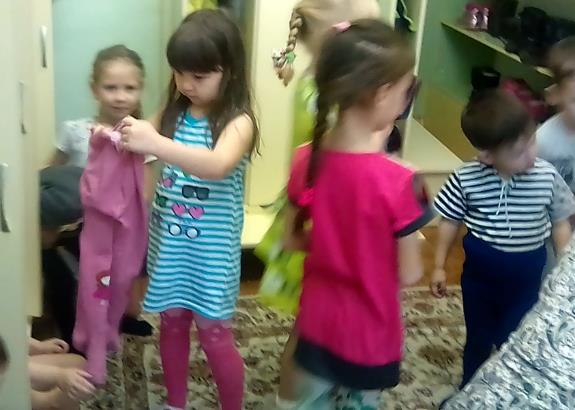 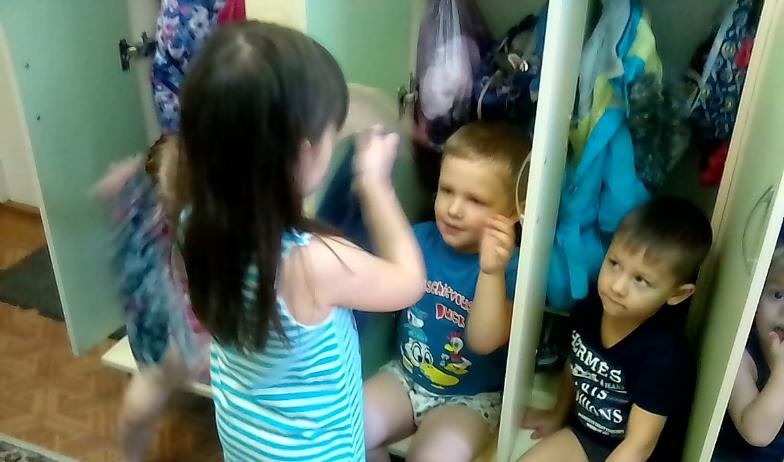 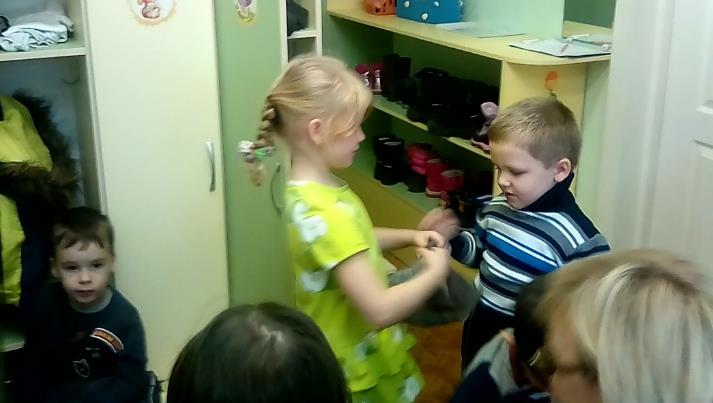 Доброту вы дарите,От души и спонтанно,И пусть этот поступокНе покажется странным!
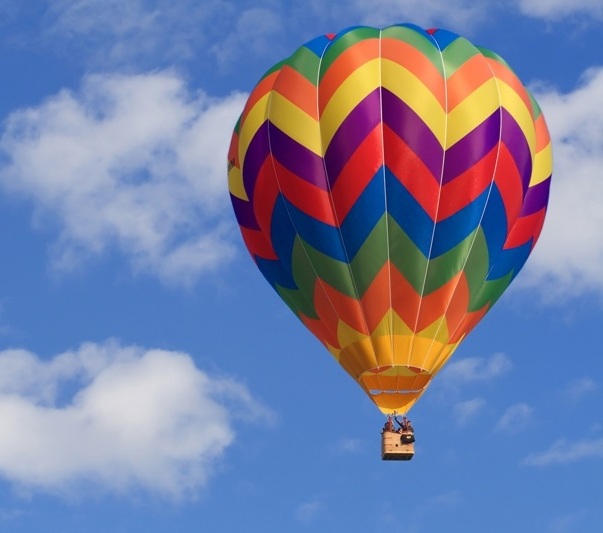 Благодарю  всех за помощь  в проведении 
«Недели психологии».
Воспитателей, специалистов ДОУ 
и родителей
 за активное  участие, нестандартные решения 
 и доброжелательность.
Педагог- психолог Семенюк С.П.
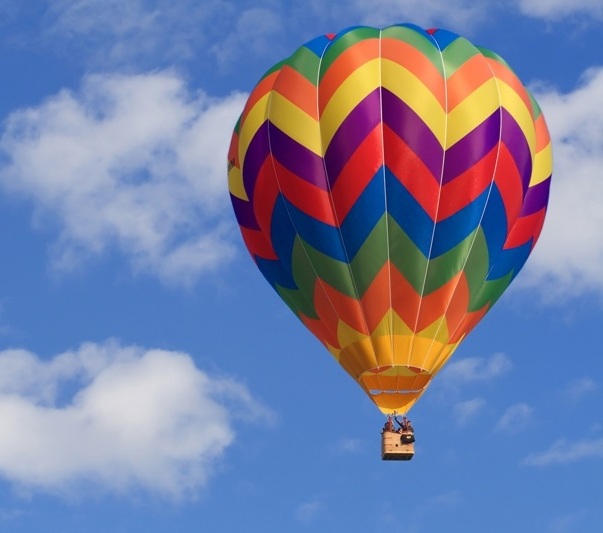 До следующих встреч…
Составитель педагог- психолог  Семенюк С.П.